Administrative
IMGD 4000
Topics
Background
Admin Stuff
Motivation
Objectives
Class material!
2
Professor Background(Who am I?)
Mark Claypool (professor, “Mark”)
Computer Science
Interactive Media and Game Development
Research interests
Multimedia performance
Congestion control (protocols, AQM)
Wireless networking
Network games
3
Student Background(Who are you?)
Year?
Major?
Background? 
IMGD3000
Soft Eng. (CS3733)
Platform of Choice?
Windows
Mac
Other
Language of Choice?
C/C++
Java
Other
Expertise (low, medium, high)?
C/C++
Familiarity with UE4 (low, medium, high)?
4
Nuts and Bolts
http://www.cs.wpi.edu/~imgd4000/d16
Class: Mo, Th 2-3:50pm (SL 105)
Lab: We 2-2:50pm (IMGD Lab - FL222)
TA: Caitlin Malone
Office hours, email, grading
SA: Benny Peake
Office hours, email, Lab
SA: Chaima Jemmali
Office hours, email, Lab
Office hours:
On Web page
Or by appointment
Email
claypool@cs.wpi.edu (me)
imgd4000-staff@cs.wpi.edu (me + TA + SA)
imgd4000-all@cs.wpi.edu (class + staff)
5
Text Book
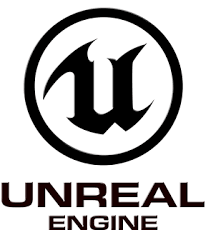 None
Online documents for UE
Programming books
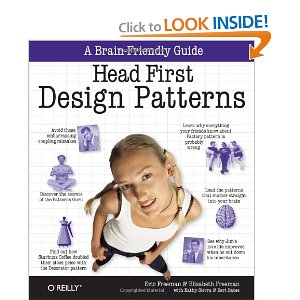 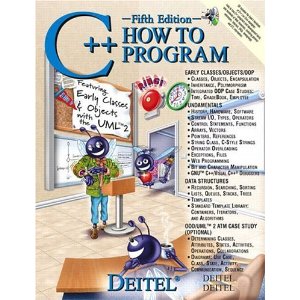 6
Class Topics
Game Engines
Decision Trees
Basic Physics
Steering
Advanced Pathfinding
Advanced Camera Control
Network Games
Scripting 
Game Audio
Novel Input Controls
7
Assumed Knowledge
Functional programming (e.g., CS 1101 or CS 1102).
Object-oriented design and programming (e.g., CS 2102).
Systems programming concepts (e.g., CS 2303).
Software engineering (e.g., CS 3733).
Basic technical game development skills (e.g., IMGD 3000), including:
Game engine architecture
Iterative technical game development process
Scene management
Input controls
Simple AI
8
Grading
Quickstart	5%
Project 1 	10%
Project 2 	10%
Project 3 	10%
Game Project	45%
Mid-term	10%
Final		10%
(Details on each, next)
9
Quickstart
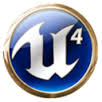 Get up to speed on UE4
Setup UE4
Work through guides
Editor
Programming
First Person Shooter
Extend on your own
10%
10
Projects 1 - 3
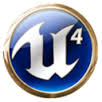 Expand technical game development knowledge and skills
In UE4
Specific technical skills
Behavior tree
Advanced pathfinding
Force-based steering
Camera control
Networking
Advanced physics
Blueprints (scripting) and/or C++
Done solo
Done about 1/week for weeks 2-4
Game Project
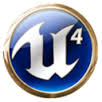 Game from scratch
In UE4
Of your own design (game, art, tech)
With constraints
Done in teams
2 Tech (IMGD 4000)
2 Art (IMGD 4500)
All term
Start second day of term, end final day of term
12
Exams
Mid-term
Final
Non-cumulative
Closed book, closed note, closed friend
Test important concepts not adequately demonstrated by team-programming alone
13
Slides
On the Web (usually before class)
PPTX and PDF
Caution!  Don’t rely upon slides alone! Use them as supplementary material
(come to class)
14
Timeline
On the Web page
http://web.cs.wpi.edu/~imgd4000/d16/timeline.html 
Tentative, but may help you plan
Shows Tech (IMGD 4000) and Both (IMGD 4/500 and lab sessions)
Items in CAPS  you turn something in
Items in lower  internal milestones only
But strongly encouraged!
15
Why This Class?
Goals
Objectives
Participate effectively as tech game developers in interdisciplinary teams
Become proficient in new game engine
Expand technical game dev skills
Be conversant with important advanced and emerging tech concepts
Team 2 tech and 2 art, make game with milestones, game engine, source control
Develop C++ and scripting code for Unreal Engine applying new technical skills learned
Individually tested on knowledge of important technical game dev.
http://web.cs.wpi.edu/~imgd4000/d16/objectives.html
16
Why Else This Class?
Fulfill WPI IMGD requirements
Effectively, tech track students must take IMGD 4000
Get ready for MQP
Whether in UE4 or another engine
Learn UE4
Only one engine, but popular and powerful
Become better programmer
Programming is critical
The more you do, the better you get
IMGD Tech students need to be the best programmers (esp. C++)
Make a game
Potential portfolio piece (with polish after class)
Fun!
17